À propos de cette présentation
La présentation du président de l’équipe de visiteurs est conçue pour être présentée dans son intégralité ou en plusieurs parties. Le président déterminera combien de réunions préalables à la visite auront lieu et quel contenu sera traité à chacune de ces réunions. La répartition suivante est suggérée :
Diapos 1 à 74 durant une réunion en ligne ou téléconférence préliminaire de l’équipe;
Diapos 74 à 81 durant la première réunion en personne de l’équipe.
Récapitulatif des diapos 35 à 73 plus les diapos 82 à 87 et lors de la première réunion en personne de l’équipe.
Le contenu de certaines diapositives est tiré des webinaires de formation aux visites virtuelles de l’été et de l’automne.
Cette présentation vise à permettre aux présidents d’équipes de donner une formation uniforme aux visiteurs de programmes.
Les responsables des programmes faisant l’objet d’une visite voudront peut-être examiner cette présentation pour s’informer, ou la communiquer aux enseignants et membres du personnel qui seront visés par la visite.
Cette présentation sera actualisée chaque année en fonction des améliorations continues apportées aux normes, politiques et procédures d’agrément.
1
Visite d’agrément virtuelle à <nom de l’EES> <période>
Nom du présentateur ou de la présentatrice
Titre
2
Reconnaissance territoriale
Je tiens d’abord à reconnaître les peuples autochtones de tous les territoires sur lesquels nous nous trouvons aujourd’hui. Même si nous nous rencontrons sur une plateforme virtuelle, je souhaite prendre un moment pour souligner l’importance du territoire, que nous considérons tous comme notre patrie. Ce faisant, nous réaffirmons notre engagement et notre responsabilité envers l’amélioration des relations entre les nations et l’accroissement de notre propre compréhension des peuples autochtones locaux et de leur culture.  
D’un océan à l’autre, nous reconnaissons les territoires ancestraux et non cédés de tous les Inuits, Métis et Premières Nations qui considèrent ce pays comme leur patrie.  
Je vous invite à vous joindre à moi pendant ce moment de réflexion pour reconnaître les torts et les erreurs du passé et pour songer aux façons dont nous pouvons, chacun à notre manière, aller de l’avant dans un esprit de réconciliation et de collaboration.
3
Aperçu
Portrait de l’EES
L’agrément et le Bureau d’agrément
Rôles et responsabilités
La visite
Avant la visite
Les normes
Le rapport
Récents changements pertinents
4
Portrait de l’établissement d’enseignement supérieur (EES)
Historique et situation actuelle
<date d’ouverture de l’EES>
<effectif étudiant actuel>
<tout facteur contextuel important>
Objet de la visite
<indiquer les programmes faisant l'objet d'une visite>
<indiquer à quand remonte la dernière visite en vue de l'agrément de ces programmes et quelles étaient les décisions du Bureau d'agrément>
5
[Speaker Notes: Renseignements supplémentaires concernant cette diapositive

Cette diapositive fournit seulement de l'information sommaire. L'établissement fournit les renseignements complets sur l'établissement et le programme visités dans le « Questionnaire » et le remet aux membres de l'équipe 8 semaines avant la visite.]
Cycle de visites 2022-2023 :
Le cycle de visites aura lieu en personne
À moins que les directives sanitaires de la région n’exigent une transition aux visites virtuelles
Les documents requis suivants seront disponibles en format électronique quatre à six semaines avant la date du début de la visite :
A. Documents de cours (y compris A1 et A2)
B. Documentation à fournir sur place sur les qualités requises des diplômés et le processus d’amélioration continue
D. Guides et procédures de sécurité
6
[Speaker Notes: Lors de sa réunion des 5 et 6 février, le BCAPG a discuté du format des visites de 2022-2023 compte tenu de la situation actuelle de la pandémie. Il a été décidé que toutes les visites du cycle 2022-2023 seraient menées en personne, sachant qu’elles pourraient devoir repasser au mode virtuel si de nouvelles consignes sanitaires l’exigeaient.

Les programmes faisant l’objet de visites au cours du cycle de visites 2022-2023 doivent mettre à la disposition de l’équipe de visiteurs, par voie électronique, les « documents à fournir sur place » (conformément au questionnaire 2022-2023) quatre à six semaines avant la date de la visite, la date finale étant décidée par le président de l’équipe de visiteurs en concertation avec l’EES. Il s’agit des documents suivants :
A. Documents de cours (y compris A1 et A2)
B. Documentation à fournir sur place sur les qualités requises des diplômés et le processus d’amélioration continue
D. Guides et procédures de sécurité

Si les directives sanitaires mises en place dans votre région vous empêchent d’accueillir la visite d’agrément en personne, ou si ces dernières changent avant votre visite, veuillez en informer le président ou la présidente de l’équipe de visiteurs et le coordonnateur ou la coordinatrice de l’agrément le plus rapidement possible afin de prévoir des plans d’urgence.]
L’agrément et le Bureau d’agrément
6
Le Bureau d’agrément
Mis sur pied en
1965
Agrée les programmes de génie de premier cycle
Membres bénévoles
20 P.Eng./ing. 
Doyens, anciens doyens, professeurs d’expérience et représentants de l’industrie
La plupart des membres provenant du milieu universitaire ont aussi travaillé dans le secteur de l’industrie
De ces membres, 30 % sont des femmes et 45 % sont bilingues
8
Les objectifs du Bureau d’agrément
S’assurer que les programmes de génie offerts par les établissements canadiens respectent les normes de formation minimales pour l'admission à l'exercice du génie au Canada.

Veiller à l’amélioration continue de la formation en génie.

Fournir des conseils sur la formation et l’agrément à l’étranger.
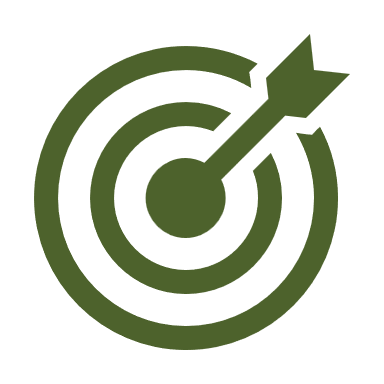 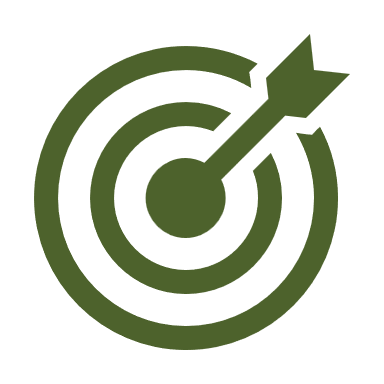 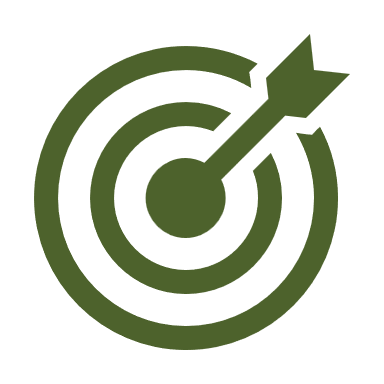 9
[Speaker Notes: Le BCAPG se compose de 20 membres qui proviennent du milieu universitaire et de l’industrie, avec une représentation de tout le Canada. Ses membres sont des hommes et des femmes, anglophones et francophones.]
Que fait le Bureau d’agrément?
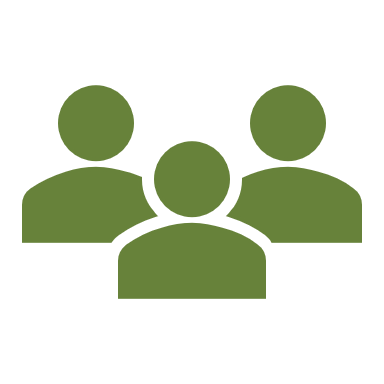 L’équipe de visiteurs
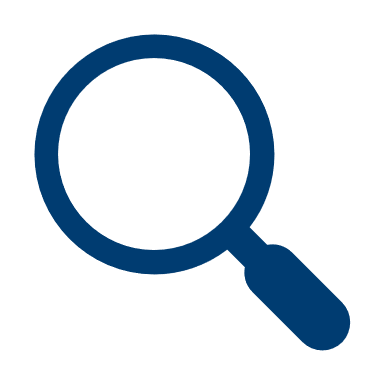 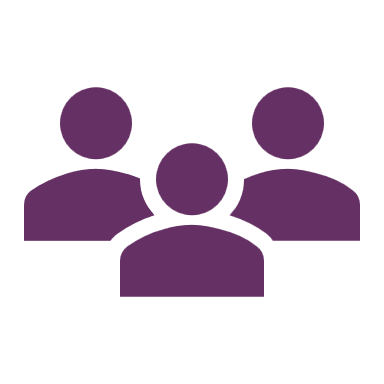 Collecte et examen de l’information sur les programmes
L’équipe de visiteurs n’est pas responsable des visites d’agrément
10
[Speaker Notes: Certains comparent le processus d’agrément à un « audit » :
Des équipes d’experts examinent l’information sur les programmes, à la fois sur papier et sur les lieux, puis colligent cette information dans un rapport
L’équipe compare les données du Questionnaire, des entrevues sur place et de l’examen des documents sur place. 
Le Bureau d’agrément se fonde sur ce rapport et sur tous les autres renseignements pertinents, ainsi que sur son expérience collective pour prendre des décisions d’agrément]
Remarques générales sur l’agrément
L’agrément :
S’applique uniquement aux programmes (pas aux départements ni aux facultés)
L'évaluation n'est entreprise qu'à la demande de l'établissement d'enseignement et avec le consentement de l'ordre compétent
Constitue :
une évaluation quantitative et qualitative du programme d'études
une évaluation qualitative du cadre de prestation du programme
Est accordé pour une période maximale de six ans
11
1
Demande d’agrément
1
L’EES soumet la demande d’agrément
L’EES remplit le questionnaire
2
Création de l’équipe de visiteurs
2
8
Nomination du président et sélection de l’équipe
Approbation de l’équipe par l’EES
Téléconférences préparatoires
Sélection de la date de la visite
Comment procédons-nous?Le processus d’agrément :
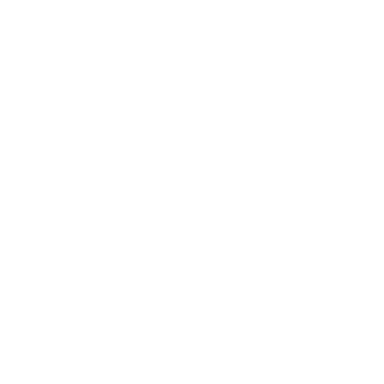 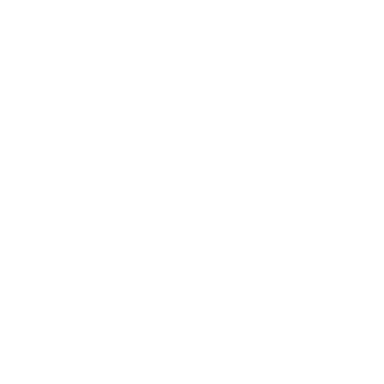 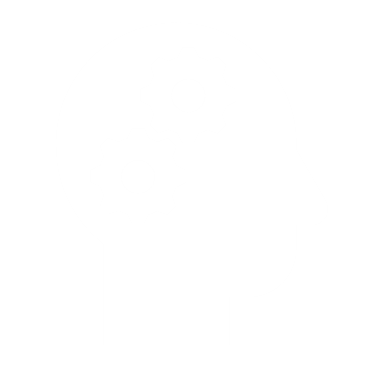 8
Décision du BA
3
Le dossier de la visite est préparé pour la réunion du BA
Décision d’agrément
Communication de la décision
Questionnaire
7
3
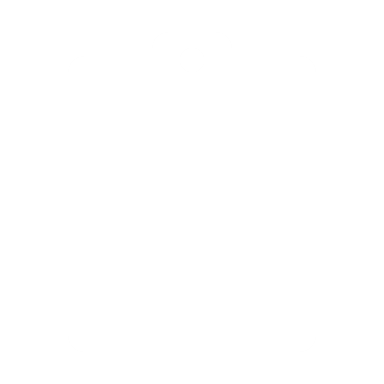 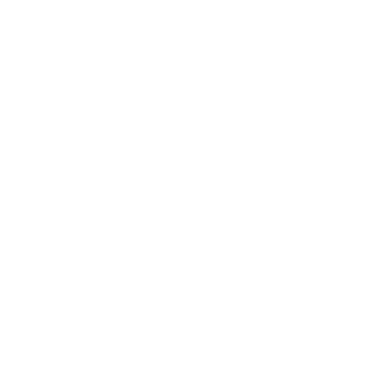 L’EES remplit le questionnaire et le soumet 8 semaines avant la visite
Établissement de l’horaire de la visite
18 MOIS
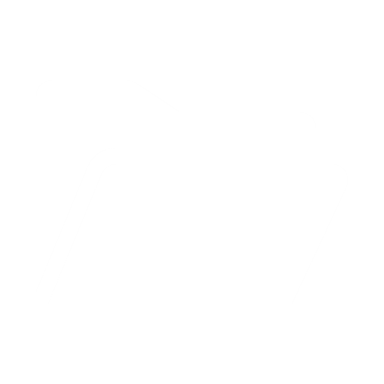 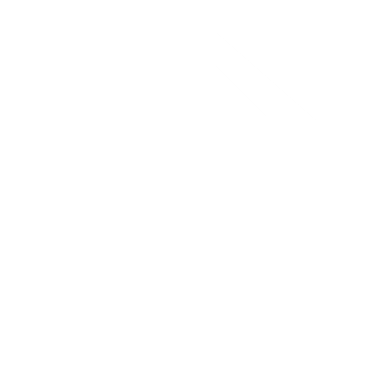 7
Rapport de la visite
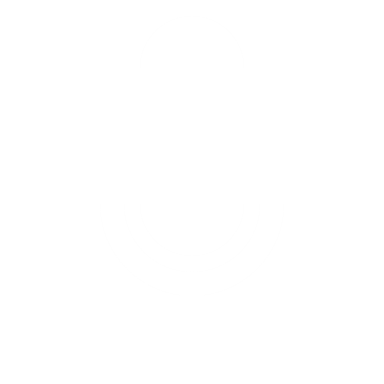 4
Documents sur le programme
Le réviseur du BA examine la cohérence du rapport
Le rapport est envoyé au doyen de l’EES
Le doyen en vérifie l’exactitude et l’exhaustivité
4
6
L’EES met de la documentation sur le programme et les cours à la disposition des visiteurs pendant la visite sur les lieux
5
6
Rédaction du rapport
Les visiteurs préparent le suivi des points problématiques
Le président compile le rapport de l’équipe de visiteurs
12
Collecte de données
5
Entretiens et observations
Rapport
Visite sur les lieux de 2,5 jours
Tenue d’entretiens selon l’horaire
[Speaker Notes: À toutes les étapes : communication constante entre le doyen/doyenne ou responsable désigné et le président/la présidente de l'équipe]
Agrément et amélioration continue
L’agrément est basé sur une vue d’ensemble ponctuelle d’un programme donné
Le processus d’agrément a un début et une fin définis
Les EES doivent continuer d’améliorer les programmes pendant toute la durée de leur période d’agrément
Planifier. Faire. Vérifier. Agir
13
Activités d’agrément
Programmes agréés
299
44
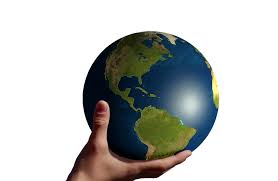 EES au Canada
0
0
14
Résolution des points à considérer
Réunions de décision de juin
* À la suite de la réponse des doyens
15
[Speaker Notes: La visite d’agrément est un processus de constatation des faits. L’examen du questionnaire et des documents, et les observations faites pendant la visite permettent de cerner les points qui se posent. 

Explications relatives aux chiffres de 2020 :
Les normes des QRD/AC ont été appliquées à de nombreux programmes pour la première fois. Par conséquent, c'était la première fois que ces établissements présentaient l'information relative aux QRD/AC et qu'ils ont été évaluées. Parallèlement, le BCAPG a acquis de l'expérience dans l'évaluation des normes des QRD/AC. Bon nombre de problèmes résolus étaient relatifs aux QRD, ce qui peut signifier qu'un EES n'a pas présenté toute l'information dans le Questionnaire qui aurait pu démontrer la conformité, ou que l'équipe de visiteurs a manqué ou mal interprété l'information présentée, ou encore que le programme a effectué des changements entre le moment de la visite et le rapport. Une combinaison des deux premières explications est ce qu’il y a de plus probable.

Explications relatives aux chiffres de 2021 :
Conformément à la décision du conseil d’Ingénieurs Canada de mai 2020, en raison des retards causés par la pandémie de COVID-19, les visites d’agrément du cycle de 2020-2021 ont été reportées d’un an, et tous les programmes ont vu la durée de leur agrément prolongée d’un an.  Ceci comprenait une prolongation d’un an des échéances des rapports.  Certains programmes ont présenté leur rapport selon le calendrier d’origine, ce qui explique ces chiffres. 

Explications relatives aux chiffres de 2022 :
Le cycle d’agrément de 2021-2022 a été tenu entièrement en mode virtuel, mais le nombre de programmes ayant fait l’objet de visites est revenu au niveau attendu.]
Rôles et responsabilités
16
Objectifs de l'équipe de visiteurs
Constater les faits pour le compte du Bureau d’agrément
Examiner, valider et/ou compléter les informations fournies par l‘EES
Examiner la documentation fournie (dans le questionnaire et sur les lieux), rencontrer les responsables du programme, visiter les installations

Corroborer les points forts et les points faibles du programme
Trianguler les preuves

Aider à dresser le rapport des constatations de l’équipe de visiteurs
Pour soumettre au Bureau d'agrément les points à considérer
L’équipe de visiteurs ne fait aucune recommandation.
Les décisions d’agrément sont prises par le BA.
17
[Speaker Notes: La liste d'objectifs de l'équipe de visiteurs est présentée plus en détail dans les « Normes et procédures d'agrément 2018 », y compris la liste des normes d'agrément regroupées dans les catégories suivantes :
Amélioration continue
Qualités requises des diplômés
Étudiants
Contenu du programme d'études
Cadre de prestation du programme

Le modèle du rapport final, le produit livrable de la visite, est le « Modèle de rédaction du rapport de l'équipe de visiteurs ». Chaque visiteur de programme rédigera son propre rapport (ou un rapport de consensus lorsqu'il y a plus d'un visiteur pour un programme). Les observations du visiteur général, du vice-président et du président seront intégrées dans les rapports des visiteurs de programme et formeront les éléments préliminaires et définitifs du rapport. En outre, le visiteur général préparera un rapport à l’intention de l’organisme de réglementation compétent, pour documenter le processus de la visite, en utilisant le modèle « Rapport du visiteur général aux organismes provinciaux et territoriaux de réglementation du génie ».]
L’équipe de visiteurs : principaux rôles
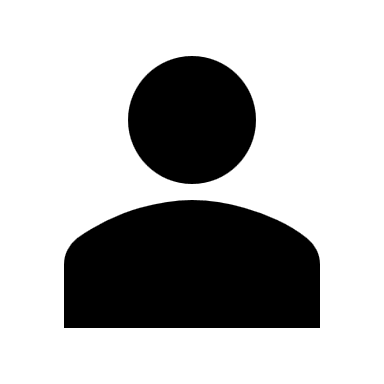 Président
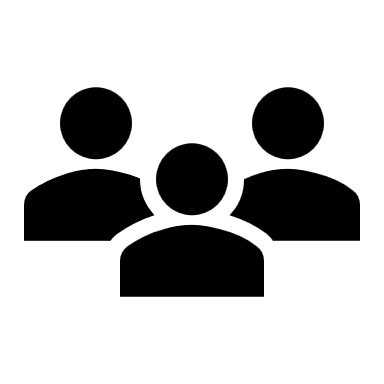 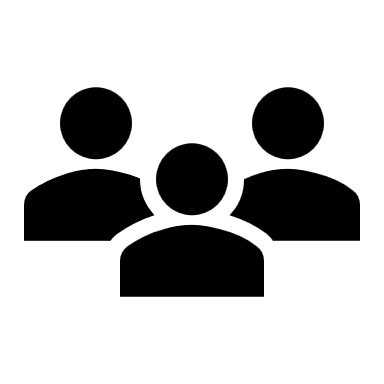 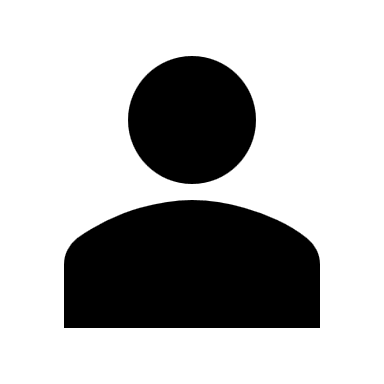 Observateur
Vice-président
Visiteur de programme
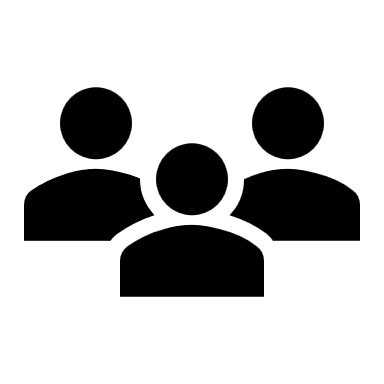 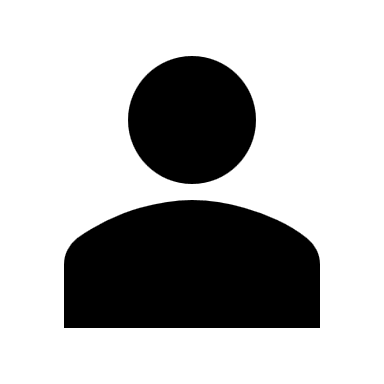 Secrétariat du BA
Visiteur général
18
Président et vice-président Principaux rôles
Membre du BA (ou ancien membre)
Assume la responsabilité globale de la visite
Prépare le rapport de l’équipe de visiteurs et le soumet au BA
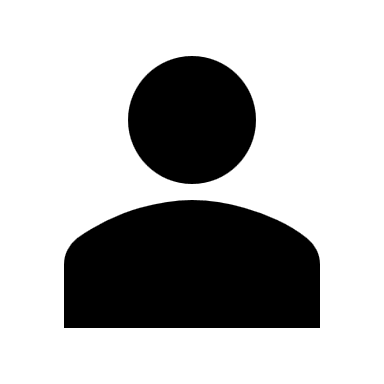 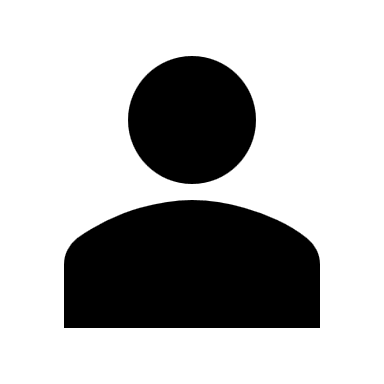 Vice-président(s)
Président
Aide le président de l’équipe
Évalue le tronc commun du programme
Évalue les normes relatives aux qualités requises des diplômés et à l’amélioration continue
19
Visiteur général et visiteur de programme Principaux rôles
Un ou deux par visite
Nommé par l’organisme de réglementation provincial
Évalue les aspects santé et sécurité du programme (sécurité, projets étudiants, services et installations de soutien)
Communique les constatations à l’organisme de réglementation
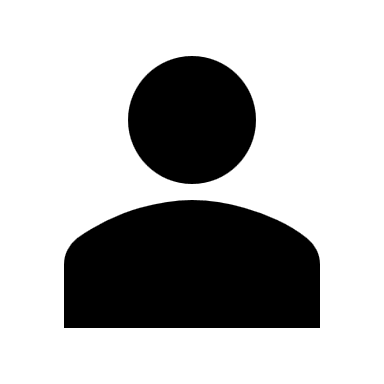 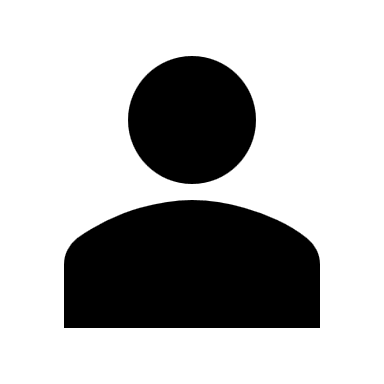 Visiteur(s) de programme
Visiteur général ou visiteurs généraux
Un par programme (deux pour les nouveaux programmes)
Évalue le contenu des cours, les documents, les installations et la stabilité du programme
A des entretiens avec les enseignants, le personnel et les étudiants
20
Observateurs et secrétariat du BA Principaux rôles
Observe les aspects de la visite qui présentent le plus grand intérêt
Accord de Washington, conseil d’Ingénieurs Canada, autres organismes d’agrément du Canada et de l’étranger, etc.
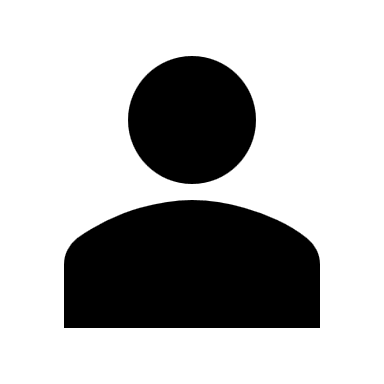 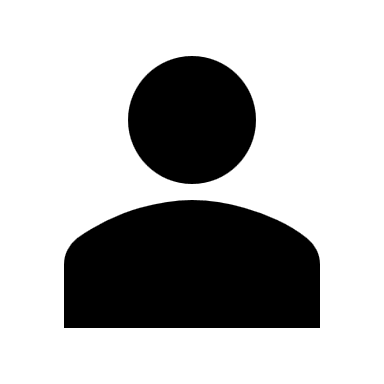 Observateur(s)
Secrétariat du BA
Coordonne la visite du début à la fin (logistique, soutien du président de l’équipe, rapport de l’équipe de visiteurs, etc.)
Participe aux visites, sur demande
Cerne les améliorations potentielles du processus
21
Engagements en temps
22
[Speaker Notes: Insister sur l’importance de respecter le calendrier des visites établi par le président de l’équipe.  Même si les visiteurs ont le temps d’examiner les documents sur place, vous pouvez maintenant le faire à l’avance et de façon itérative avant la visite étant donné que tous les documents seront soumis par voie électronique pour ce cycle. Les réunions de préparation de l’équipe de visiteurs contribueront à l’examen des documents, il est donc important d’y participer. Pendant le cycle d’agrément 2020-2021, nous avons constaté que les présidents ont convoqué un plus grand nombre de réunions de préparation que par le passé.  Ils estimaient que c’était nécessaire pour préparer correctement l’équipe à la visite virtuelle. Il y aura plus de travail en amont de la visite, mais la visite n’en sera que plus facile, car vous serez bien préparé. 

La visite va commencer le dimanche, avec les programmes qui feront une présentation sur les QRD/AC. Cependant, la visite de préparation du samedi sera probablement annulée étant donné le calendrier des visites de préparation qui aura été établi.]
Avant la visite
30
Normes et procédures d’agrément
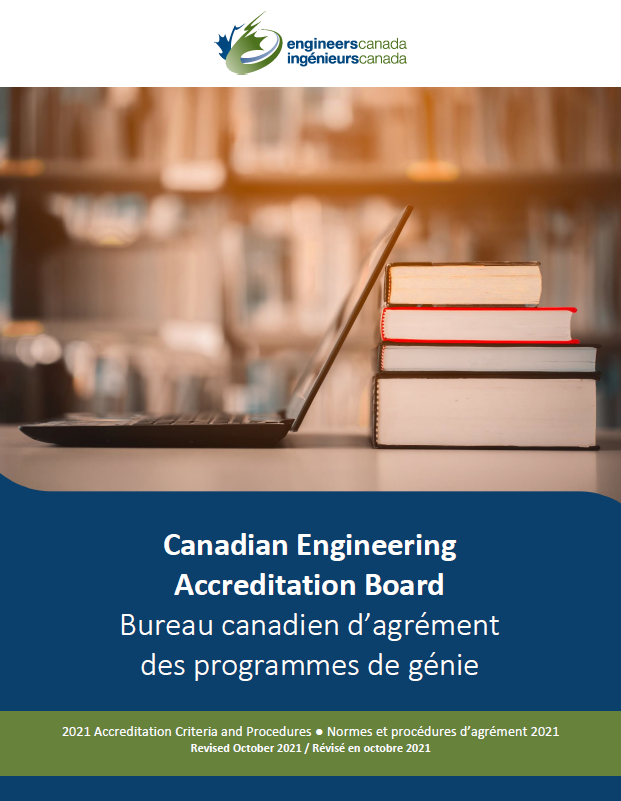 Tous les membres de l’équipe de visiteurs devraient :
Se familiariser avec les normes
Prendre note de l’évolution des normes et des énoncés d’interprétation
Ils pourraient avoir changé depuis la dernière fois que vous avez été visiteur de programme!
24
Formation
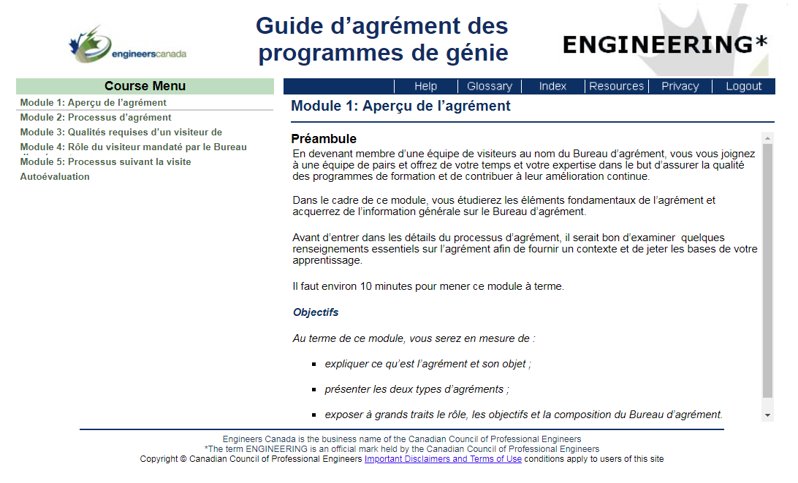 Chaque membre de l’équipe doit suivre la formation en ligne
Les données de connexion sont fournies par le secrétariat du BA
Vue d’ensemble du processus d’agrément, rôles et responsabilités,  conseils, etc.
25
Ressources à l’intention des équipes
Manuel des procédures d’agrément
 
        Mise à jour : Octobre 2019
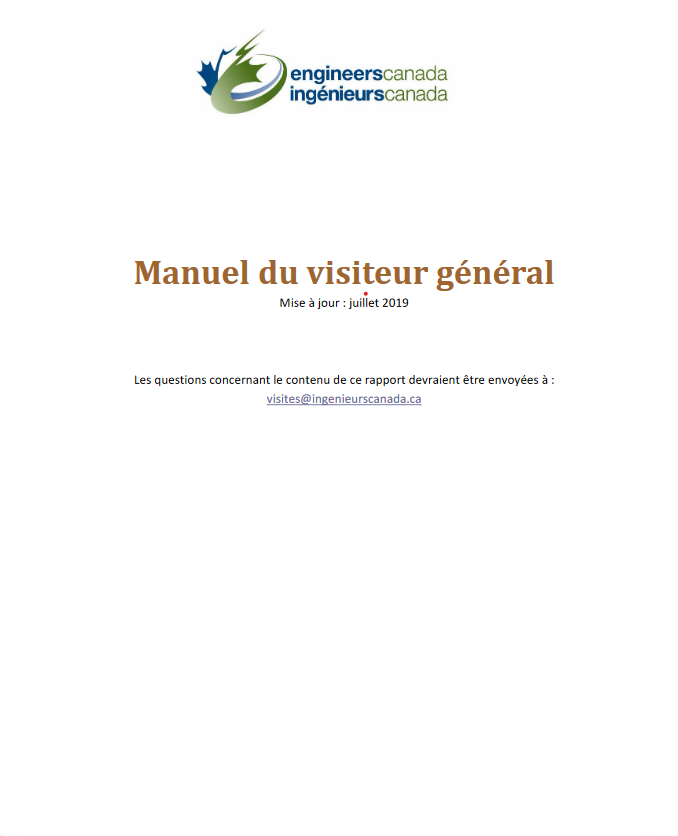 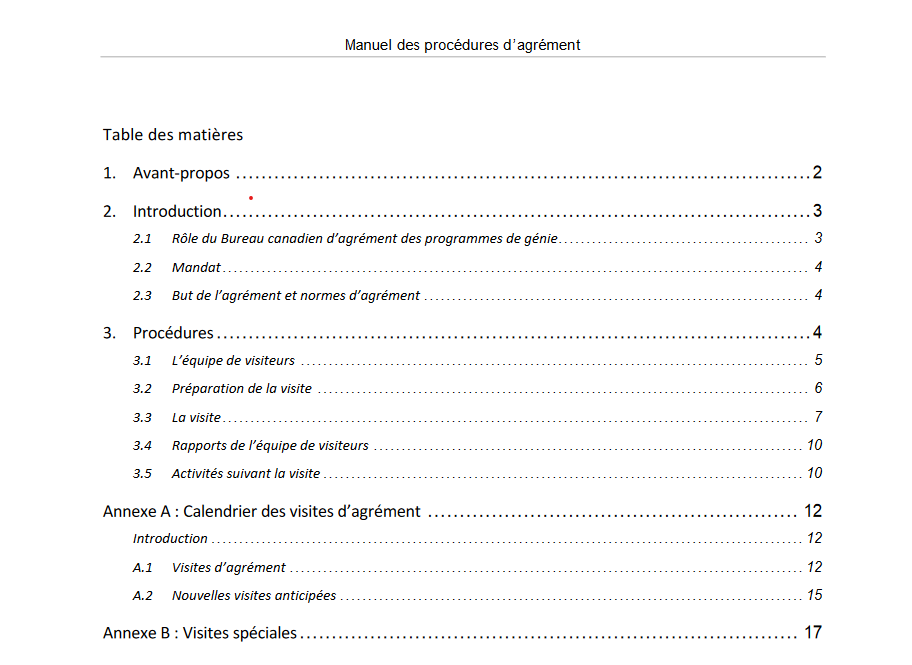 www.engineerscanada.ca/fr/agrement
26
Activités des membres de l’équipe
Se conformer au Code de conduite du conseil d'Ingénieurs Canada

Participer à 2 ou 3 téléconférences organisées par le président de l’équipe
Nombre et fréquence selon les besoins
Faire connaissance avec les autres membres
Aperçu général du processus
Détermination des points à considérer
Planification de l’horaire de la visite

Examiner individuellement le questionnaire sur le programme
Cerner les points à considérer qui doivent être scrutés pendant la visite
Remplir le document Suivi des points à considérer dans le programme d’études : Document de travail
27
Accès aux documents des programmes
Les documents relatifs aux programmes sont disponibles sur le site One Hub d'information du BCAPG huit semaines avant la visite.

Le secrétariat du BCAPG enverra une invitation à chaque membre de l'équipe pour accéder aux différents dossiers applicables, et créer leur propre mot de passe s'il y a lieu

Lisez les documents fournis par l'EES concernant le ou les programmes qui vous ont été assignés.
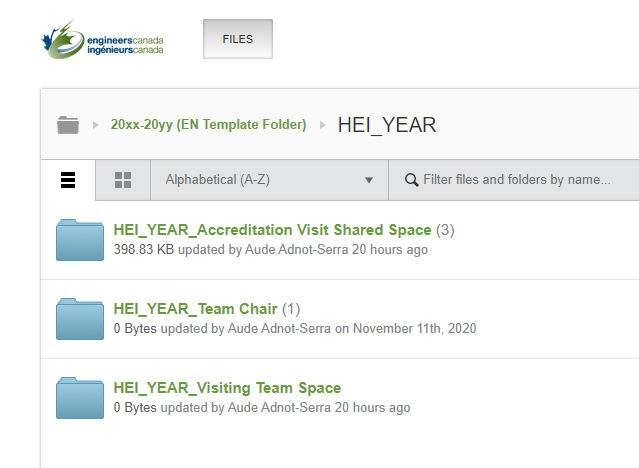 28
Accès aux documents des programmes (suite)
La documentation habituellement requise le dimanche doit être remise avant la visite (quatre à six semaines avant le début de la visite)
Documents de cours (A1 et A2)
Exemples de dossiers des qualités requises et de l’amélioration continue
Présentation sur les qualités requises et l'amélioration continue (préférablement enregistrée à l'avance)
Manuels et procédures de sécurité
Visites du laboratoire et des installations
29
[Speaker Notes: Pour ce qui est des documents normalement mis à la disposition de l’équipe de visiteurs sur les lieux, le dimanche précédant une visite en personne (A1 et A2), l’EES doit s'assurer que les membres de l'équipe de visiteurs ont accès au matériel de cours et à la documentation sur les qualités des diplômés et l’amélioration continue, comme l’indique la section du Questionnaire portant sur la documentation devant être fournie sur les lieux. Ces documents peuvent être téléchargés avec les documents du Questionnaire décrits ci-dessus, ou l’EES peut les afficher sur son propre système de gestion de l'apprentissage. Si les programmes prévoient de mettre les documents à disposition via leur système de gestion de l’apprentissage ou une autre plateforme interne et qu’il faut créer des comptes personnalisés pour les visiteurs, l’EES devra s’assurer que tous les membres de l’équipe de visiteurs ont bel et bien accès à la plateforme. Ces documents doivent être disponibles quatre à six semaines avant la visite, en fonction de ce sur quoi le responsable désigné et le président de la visite se sont mis d'accord.]
Suivi des points à considérer
Utilisez cet outil pour entrer vos constatations fondées sur votre examen préalable du questionnaire rempli par l’EES.

L’équipe de visiteurs peut utiliser ce document pour établir l’horaire de la visite et guider les discussions sur les lieux.

En cas de doute, consultez le vice-président ou le président.
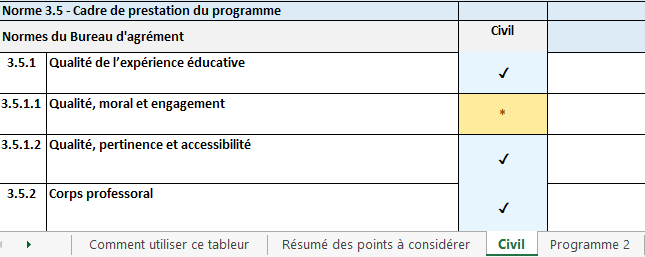 30
[Speaker Notes: Le président ou la présidente d'équipe communiquera avec le doyen ou le responsable désigné pour identifier les problèmes potentiels avant que l'équipe n'arrive sur place. Cela aide à réduire le stress de l'EES et rend la visite plus efficace. Parfois, de l'information complémentaire peut être fournie par le programme au visiteur, d'autres fois, ces discussions permettent d'aider au développement de l'horaire de visite. L'ouverture et la transparence avec l'EES sont primordiales.]
Identification des points à considérer
L’« exigence minimale » est établie par la norme
et expliquée de façon plus détaillée dans l’énoncé d’interprétation (s’il y en a un).
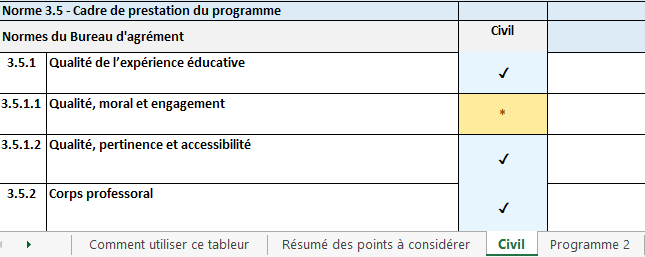 Vos options (NOUVEAU) :
✓ = aucun point à considérer n’a été observé pour cette norme. Les commentaires pourraient porter sur la façon dont l'établissement se conforme à la norme (par exemple, les méthodes novatrices utilisées pour assurer la conformité et/ou les procédures et politiques qui méritent une mention spéciale).
*= élément signalé pour examen par le BCAPG, car, de l’avis du visiteur, il est susceptible de compromettre la conformité future ou il empêche actuellement la conformité à la norme. Justification requise pour les observations *
31
Observations écrites
Pour chaque observation écrite, suivez un modèle à trois éléments :

citez le passage de la norme, de la politique ou de la procédure pertinente (entre guillemets) comme contexte de l’observation; ​
décrivez les preuves observées;  ​
décrivez les incidences positives ou négatives sur le programme.​ ​

Des observations écrites pour * sont requises.​
Des observations écrites pour ✓sont les bienvenues.
32
[Speaker Notes: Il est demandé à tous les visiteurs de respecter ce format.]
Conseils
Les observations s’appliquant aux normes quantitatives sont binaires. Soit les normes sont respectées, soit elles ne le sont pas.
Évitez les termes « préoccupation », « faiblesse » et « lacune » dans vos commentaires écrits.
Ces termes sont réservés aux décisions d’agrément du BCAPG.
LE BCAPG discutera de vos constatations lors d’une réunion où il décidera si la conformité du programme aux normes est acceptable ou s’il s’agit d’une préoccupation, d’une faiblesse ou d’une lacune.
33
Les normes
40
Normes et procédures d’agrément
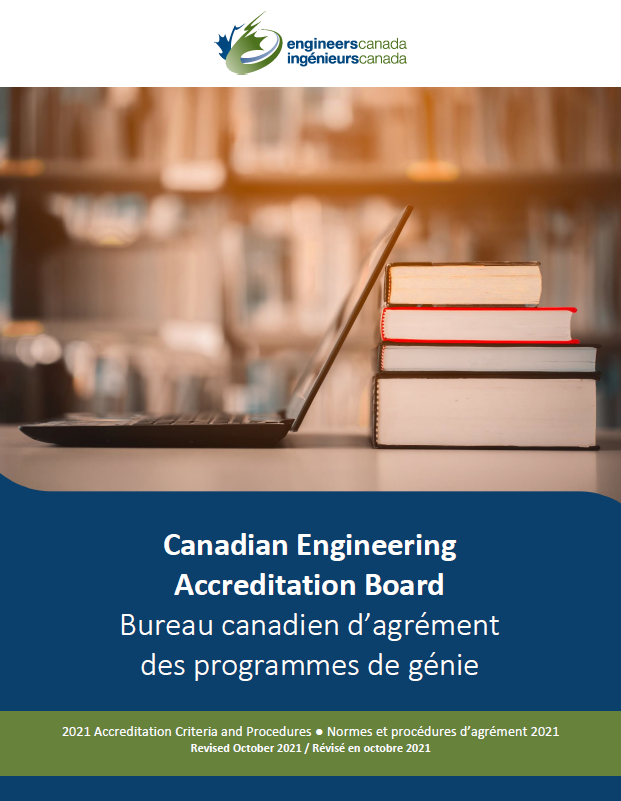 Les processus d'agrément mettent l'accent sur la qualité :
des étudiants
du programme d’études
du corps professoral et du personnel de soutien
des installations et des ressources

Rappel : Il incombe à l’EES de prouver sa conformité aux normes.
35
À propos des normes et des énoncés d’interprétation
Normes
Décrivent les éléments de mesure utilisés par le Bureau d’agrément pour évaluer les programmes de génie canadiens à des fins d’agrément.

Énoncés d’interprétation
Fournissent des orientations supplémentaires sur l’interprétation et l’application de normes particulières.
36
Normes axées sur les intrants et normes axées sur les résultats : pourquoi les deux ?
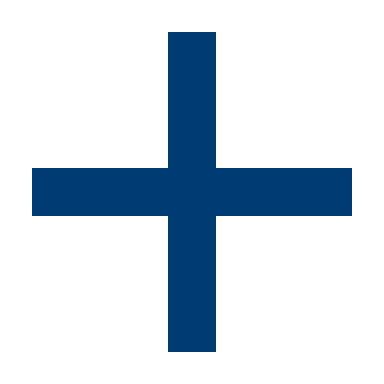 Normes axées sur les intrants
Normes axées sur les résultats
Temps d’exposition prescrit aux éléments essentiels du programme d’études
Permet de définir les qualités des diplômés
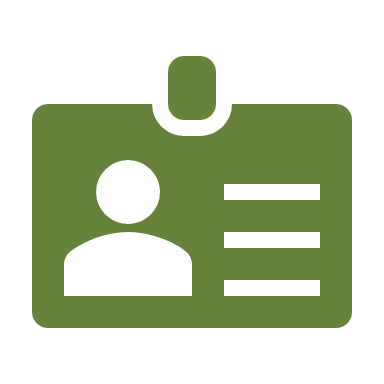 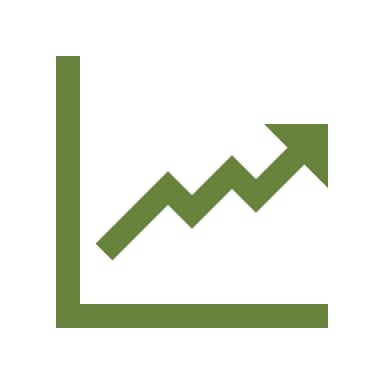 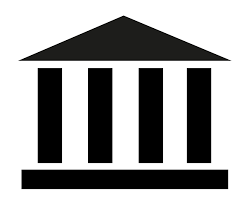 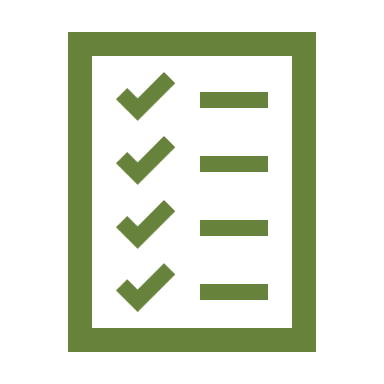 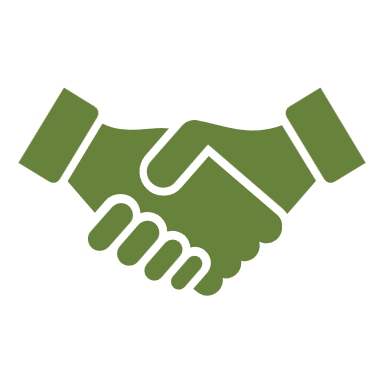 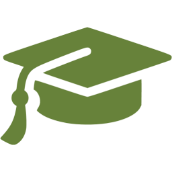 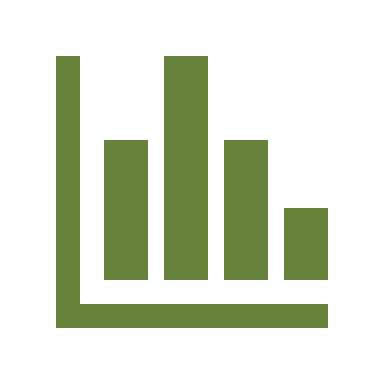 DÉCISION D’AGRÉMENT
Facilite le calcul du cheminement minimum
Les normes d’exposition au programme donnent une approximation raisonnable des qualités requises de la part du diplômé
37
[Speaker Notes: Normes axées sur les intrants et normes axées sur les résultats : pourquoi les deux ? Les EES souhaitent que l'on évolue d'un système d'évaluation des intrants vers un système d'évaluation des résultats. Mais les organismes de réglementation aiment les intrants. En gardant les deux, nous pensons pouvoir aider les établissements à fournir moins de travail. Les pays de l'Accord de Washington se dirigent tous vers une évaluation des résultats, alors nous devons les suivre pour rester membres de l’Accord. Le fait d'être membre de l’Accord est très important pour la mobilité des ingénieurs. Les organismes de réglementation le souhaitent aussi (si quelqu'un dépose une candidature en provenance d'un pays membre de l'accord, il y a une confiance).
 
Démontrer que nous évaluons à la fois les intrants et les résultats, ce qui nécessite beaucoup moins de données d'entrée.
Nos patrons sont les organismes de réglementation et ils sont à l'aise avec l'évaluation des intrants. Les résultats n'ont pas remplacé les intrants. Pendant les visites, nous regardons le processus en regard des résultats... pour faire gagner du temps aux EES dans leur explication au BA.]
Problèmes courants
Cadre de prestation du programme
Laboratoires inadéquats et espace insuffisant (3.5.1.2)
Nombre inadéquat d’enseignants à temps plein (3.5.2.1)
Congés pour une longue période et longs congés sabbatiques
Enseignants occupant des postes à financement flottant
Charges d'enseignement ~ dépendance critique à une seule personne
Contenu et qualité du programme
Initiation insuffisante à une culture de santé et sécurité au travail (3.4.2)
Ajustements des UA :
Sciences naturelles (3.4.3.2)
Sciences du génie (3.4.4.2)
Conception en ingénierie (3.4.4.5)
38
[Speaker Notes: Cette liste n’est pas exhaustive.]
Points saillants des normes d’agrément : Contenu et qualité du programme
Mesurés par « unités d’agrément » (UA)
Une heure d'enseignement (correspondant à 50 minutes d'activité) = 1 UA
Une heure de laboratoire ou de travail dirigé = 0,5 UA

Trois façons de mesurer le programme d’études :
Enseignement traditionnel en classe et laboratoire mesuré en UA (3.4.1.1)
Heures sans contact, c.-à-d. le facteur K (3.4.1.3)
Méthodologies d’enseignement innovatrices, avec justification convaincante (3.4.1.4)
39
[Speaker Notes: Les normes d'agrément sont décrites dans les « Normes et procédures d'agrément 20xx ».

Assurent le cheminement minimum.]
Nombre minimum de composantes du programme d’études
Le programme doit avoir un minimum de 1 850 UA
*Pour les sciences du génie : Des enseignants titulaires ou qui enseignent depuis moins de cinq ans et qui démontrent qu’ils suivent les étapes nécessaires pour obtenir le permis d’exercice du génie
40
[Speaker Notes: Une réduction de 1 950 AU a été mise en œuvre dans le manuel de 2020.

TRÈS IMPORTANT :
La norme 3.4.6 stipule que le programme doit avoir un minimum de 1950 unités d’agrément, mais le Bureau d’agrément n’exige pas que le programme DÉPASSE ce minimum. Le BA n’oblige ni n’encourage les responsables des programmes à « gonfler » leurs comptes d’UA. Si le programme a 1950 UA, il satisfait à la norme 3.4.6.

Dans la déclaration sur les reports liés à la COVID, il est indiqué que les EES peuvent choisir quel ensemble de normes ils utiliseront (l’actuel ou le nouveau); il peut donc y avoir une différence entre le nombre d'UA requis stipulé dans les Normes et ce que les programmes déclarent.]
Points saillants des normes d’agrément : Nombre minimum de composantes du programme d’études
L’affectation d’UA n’est pas une science exacte
Lors de l’examen de l’information et des documents sur les cours, demandez-vous si les affectations d’UA sont raisonnables.

L’équipe de visiteurs doit discuter de toutes les réaffectations d’UA
Discussion continue le dimanche et le lundi soir

Vous pouvez discuter des affectations avec le ou les membres du corps professoral responsables, mais sans argumenter 
Acceptez les désaccords
41
Points saillants des normes d’agrément : 
Permis d’exercice
Le doyen, les directeurs de département et les membres du corps professoral qui donnent des cours portant essentiellement sur les sciences du génie (SG) et la conception en ingénierie (CI) devraient être titulaires d'un permis d'exercice du génie au Canada
Norme 3.4.4.4 au moins 225 UA en CI doivent être enseignées par un ing./P.Eng.
Norme 3.4.4.1 au moins 600 UA en SG+CI doivent être enseignées par un ing./P.Eng. ou en voie de l'être.
L'élaboration et le contrôle du programme d'études devraient être assurés par des ingénieurs titulaires d'un permis d'exercice du génie au Canada
42
[Speaker Notes: Concernant le dernier point de cette diapositive, notez que certaines personnes, selon la province, détiendront un permis d'exercice (restreint ou restrictif), mais n’auront pas le titre ing. ou P.Eng.]
Points saillants des normes d’agrément : 
Évaluation qualitative – Considérations relatives au programme d'études
Le programme doit inclure l'application de l'informatique et une expérience appropriée en laboratoire, comprenant l'enseignement des procédures de sécurité
Les étudiants doivent être exposés aux notions de professionnalisme, de déontologie et d'équité, aux questions relatives à la santé et à la sécurité du public et des travailleurs, ainsi qu'aux concepts de développement durable et de bonne gérance de l'environnement
Le programme doit préparer les étudiants à apprendre par eux-mêmes et à travailler efficacement en équipe
43
Points saillants des normes d’agrément : 
Évaluation qualitative – Considérations relatives au programme d'études
Le programme doit comprendre des cours dans les matières suivantes :
compétences en communication
économie de l’ingénierie
impact de la technologie sur la société
matières traitant des questions fondamentales, des méthodologies et des cheminements intellectuels propres aux sciences humaines et sociales
44
Points saillants des normes d’agrément : 
Évaluation qualitative – Considérations relatives au programme d'études
Conception en ingénierie :
intègre les éléments du programme d'études
est un processus créatif, itératif et évolutif
est un processus assujetti aux contraintes imposées par les lois ou les normes
satisfait aux spécifications en utilisant l'optimisation
les aspects économiques devraient faire partie de l'expérience de conception
Doit être supervisée par un ingénieur titulaire d’un permis

	
Tout programme d'études en génie doit aboutir à une vaste expérience de la conception en ingénierie
45
Points saillants des normes d’agrément : 
Qualités requises des diplômés
Deux composantes

Qualités requises (norme 3.1) :
Interprétées au moment où les étudiants obtiennent leur diplôme
On reconnaît que l'acquisition des qualités ne se termine pas à ce moment-là
Les visiteurs de programme évaluent les preuves et les actions proposées pour démontrer le niveau d’acquisition de chaque qualité
Amélioration continue (norme 3.2) :
Évolution constante des programmes de génie
Processus nécessaires :
Évaluation de l'acquisition des qualités
Utilisation des résultats pour améliorer le programme
Les visiteurs de programme évaluent les preuves et les actions proposées pour démontrer l’amélioration continue
46
Norme 3.1.1 – « L’établissement d’enseignement doit démontrer que les diplômés d’un programme possèdent les 12 qualités ».


Normes 3.1.1 à 3.1.5 – Utilisées pour évaluer la pertinence du programme quant au développement des qualités requises des diplômés
3.1.1 Organisation et engagement
3.1.2 Cartes du programme d’études
3.1.3 Indicateurs​

3.1.4 Outils d’évaluation
3.1.5 Résultats d’évaluation
Norme 3.1 - « L’établissement d’enseignement doit démontrer que les diplômés d’un programme possèdent les 12 qualités requises ».​
3.2.1 Processus d’amélioration​
3.2.2 Engagement des intervenants​

3.2.3 Actions d’amélioration
47
[Speaker Notes: Normes QR/AC]
Points saillants des normes d’agrément : Qualités requises des diplômés
Connaissances en génie
Analyse de problèmes
Investigation
Conception
Utilisation d’outils d’ingénierie
Travail individuel et en équipe
Communication
Professionnalisme
Impact du génie sur la société et l’environnement
Déontologie et équité
Économie et gestion de projet
Apprentissage continu
48
Qualités requises des diplômés : 
Évaluation par l’équipe de visiteurs
Les visiteurs de programme peuvent s’attendre à examiner les aspects suivants :
Qualités requises des diplômés (normes d’agrément)
Résultats d’apprentissage sur lesquels sont fondées les qualités requises des diplômés
Indicateurs
Niveau acceptable de rendement des étudiants (diplômés)
Mécanisme de rétroaction

Rappel :
Ce sont les programmes qui sont évalués, pas les étudiants
Il n’est pas nécessaire d’évaluer chaque étudiant, chaque cours, chaque année

Utilisez la rubrique Qualités requises des diplômés/Amélioration continue dans votre évaluation.
49
Organisation et engagement : Rubrique
3.1.1
Il doit être démontré qu’une structure organisationnelle est en place pour garantir le développement et l’évaluation durables des qualités requises des diplômés. 

Il doit y avoir un engagement manifeste de la part des membres du corps professoral en ce qui concerne les processus et le leadership en génie.
leadership.
50
Carte du programme d’études : Rubrique
3.1.2
Il doit y avoir des cartes documentées du programme d’études montrant la relation entre les activités d’apprentissage propres à chaque qualité 
et les semestres au cours desquels ces activités ont lieu.
51
[Speaker Notes: L'information dans la carte du programme de cours :
Est exacte, avec une certaine profondeur
Indique les résultats attendus des expériences d’apprentissage
Ne se limite pas à une liste des sujets traités
La carte fournit de l’information pour chaque qualité requise
Peut comprendre des expériences pédagogiques et d'autres expériences]
Indicateurs : Rubrique
3.1.3
Pour chaque qualité, il doit y avoir en place un ensemble d’indicateurs mesurables et documentés qui décrivent ce que les étudiants doivent acquérir pour être jugés compétents dans la
qualité correspondante.
52
[Speaker Notes: « Élément d’une QRD » : indication précise dans la description de la qualité requise dans la section 3 des « Normes et procédures d’agrément » (p. ex. : les mathématiques sont un élément de la description des connaissances en génie)
« Niveaux de performance » : Échelles de descripteurs des niveaux de performance correspondant à un indicateur particulier. Les niveaux de performance pour un groupe cohérent d’indicateurs correspondant aux étudiants individuels sont agrégés pour mesurer les niveaux d’acquisition des QRD. 
Un indicateur est comme un détecteur : quels indicateurs le programme a-t-il choisis? 
Où les indicateurs sont-ils placés? Où sont les points de collecte de données?
Le plan de collecte de données proposé est-il logique? (c.-à.-d., les indicateurs sont-ils bien choisis? Les points d'évaluation sont-ils bien choisis? La collecte de données proposée cible-t-elle des données valables et fiables? Le plan est-il cyclique, continu?)
Les indicateurs concordent bien avec les qualités et les questions.
Les indicateurs sont des «indicateurs avancés » : essentiels à la qualité; indiquent la compétence.
Il y a suffisamment d'indicateurs pour déterminer les points forts et les points faibles pour chaque qualité requise.
Il n'y a pas trop d'indicateurs, ce qui donne lieu à une grande quantité de données, mais à peu d'information pertinente.
Les indicateurs sont énoncés clairement et sont facilement mesurables.]
Outils d’évaluation : Rubrique
3.1.4
Il doit y avoir en place des outils d’évaluation documentés qui sont adaptés à la qualité et qui sont utilisés pour obtenir des données sur l’apprentissage des étudiants relativement aux 12 qualités sur un cycle d’au plus six ans.
53
[Speaker Notes: Sur quels aspects le programme propose-t-il de recueillir des données (indicateurs)? Quelles sont les méthodes proposées pour recueillir les données?
En règle générale, l'apprentissage est démontré par le biais :
de réalisations, p. ex., test écrit, rapport, projet construit
de prestations, p. ex., exposé oral, pratique observée
Les indicateurs concordent bien avec les points d'évaluation proposés
Il y a suffisamment de points d'évaluation
Les attentes quant à la qualité de la performance sont claires, c.-à-d., l'échelle est définie.

Définitions :
Indicateurs valables : mesurent ce qu'ils sont censés mesurer
Indicateurs fiables : Les résultats sont constants; les mesures sont les mêmes lorsqu'elles sont répétées avec les mêmes sujets dans les mêmes conditions.
Mesures directes : L'évaluation de l'apprentissage des étudiants est directement observable ou mesurable.
Mesures indirectes : Opinion ou auto-évaluation de l'apprentissage des étudiants ou de l'expérience éducative.
Si possible, utilisez des mesures directes et indirectes.]
Outils d’évaluation : Exemples
Examens
Finaux
De mi-parcours
D’entrée et de fin d’études
Normalisés (EEP, FE)
Oraux
Questions intégrées

Dossiers
Expérience de la conception en ingénierie
Projets
Laboratoires
Stages
Stages coopératifs
Sondages
De fin d’études
Auprès d’anciens étudiants
Auprès d’employeurs
Auto-administré
Évaluations de cours
Auprès d’un conseil consultatif

Travaux d’étudiants
Rapports
Évaluations par les pairs
Révisions et corrigés
Présentations
Affiches
54
Résultats d’évaluation : Rubrique
3.1.5
Au moins un ensemble de résultats d’évaluation doit être obtenu pour les 12 qualités au cours d’une période d’au plus six ans. Les résultats doivent démontrer clairement que les diplômés d’un programme possèdent les qualités requises ou que des mesures correctives sont en cours.
remedial action is in progress.
55
Amélioration continue : Vue d’ensemble
À un niveau général, on s’attend à ce que les programmes de génie soient constamment évalués et améliorés au besoin
Il doit y avoir en place des processus démontrant que les résultats d’un programme sont évalués par rapport aux qualités requises des diplômés
Les étudiants répondent-ils aux attentes?
Dans quels domaines les étudiants connaissent-ils du succès?
Quels sont les aspects du programme qui doivent être améliorés?
56
Amélioration continue : La boucle de rétroaction
Si les résultats observés ne concordent pas avec les qualités attendues, il faut ajuster les intrants et/ou les processus du système.
Planifier. Faire. Vérifier. Agir
57
Processus d’amélioration : Rubrique
3.2.1
Il doit y avoir en place des processus démontrant que les résultats d’un programme sont évalués par rapport aux qualités requises des diplômés et que les résultats sont validés, analysés et utilisés pour perfectionner le programme.
58
[Speaker Notes: Triangulation des processus d’amélioration :
Des possibilités d'évaluation non officielle, d'auto-évaluation de l'apprentissage des étudiants et même de collecte non sollicitée de données auprès de superviseurs de stage ou d'employeurs sont-elles prévues?
Y a-t-il plusieurs types d'évaluation utilisés pour analyser les données?
Une importance est-elle accordée à toutes les évaluations, pas seulement aux principaux événements?
Les données de l'évaluation sont-elles utilisées pour répondre aux questions relatives à l'apprentissage authentique?
Les données sont-elles examinées à intervalles réguliers?]
Engagement des parties prenantes : Rubrique
3.2.2
L’engagement et la participation des intervenants internes et externes à l’égard du processus d’amélioration continue doivent être démontrés.
59
Actions d’amélioration : Rubrique
3.2.3
Il doit être démontré que le processus d’amélioration continue a mené à envisager des actions précises correspondant à des améliorations concrètes du programme /ou de son processus d’évaluation. À noter : Si les éléments de preuve indiquent qu'il n'y a pas de changement requis, il n’est pas nécessaire d’en apporter. Cette norme ne s’applique pas aux nouveaux programmes.
60
Idées fausses sur les QRD et l’AC
61
Changements pertinents récents
Apportés aux normes, procédures et outils
68
Changements apportés aux énoncés d’interprétation
5
[Speaker Notes: Pemberton

En collaboration avec DDIC, le Comité P et P et le BCAPG ont cherché à moderniser l’Énoncé d’interprétation sur les attentes et les exigences en matière de permis d’exercice en supprimant les limites sur les exigences minimales pour les UA qui peuvent être comptabilisées dans un cours.  Cette démarche respecte les pratiques pédagogiques actuelles qui voient le contenu intégré dans l’ensemble des programmes et les cours pour avoir un impact maximal sur les étudiants.]
Importance accrue accordée par le BCAPG au processus des QRD/AC
Le 10 février 2018, le BCAPG a convenu que l’évaluation des résultats devrait mettre davantage l’accent sur les processus liés aux QRD et à l’AC.
Utilisation à la fois des normes d’évaluation des intrants et des résultats
=
accent plus marqué sur les processus des QRD/AC et moins sur les résultats d'évaluation
Les programmes doivent toujours démontrer :
l'acquisition des QRD
L'amélioration continue
Utilisation à la fois de l’évaluation des intrants et de l’évaluation des résultats est souhaité par de nombreux organismes de réglementation.
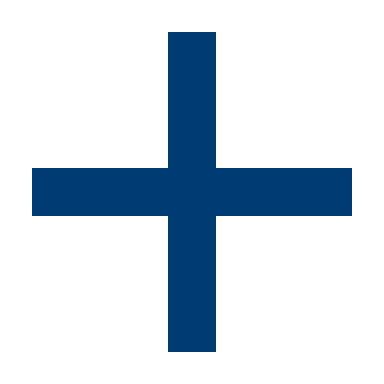 Les établissements sont les mieux placés pour déterminer la conformité aux normes de QRD et la mise en œuvre des améliorations nécessaires aux programmes
64
[Speaker Notes: Les qualités requises des diplômés demeurent un élément clé des normes d'agrément. 

Il est toujours demandé aux responsables des programmes de fournir les derniers résultats d'évaluation pour chaque qualité requise, mais pas toutes les données d'évaluation pour chaque activité d'apprentissage.]
Documentation 2021 / 2022 Importance du processus des QRD/AC : Résumé des changements
Tableau 1
Sélectionner 3 à 5 cours (ou activités d'apprentissage) utilisés pour évaluer l'atteinte de chaque qualité requise. Pour chaque cours, décrire les cartes du programme, les indicateurs et les outils d'évaluation.

Décrire les résultats d'évaluation pour chaque qualité requise.
Questionnaire
Réduction du « Dossier des qualités requises » présenté sur place; seuls trois exemples où une modification du programme a été envisagée sont demandés, plutôt que la présentation de TOUTES les données pour TOUTES les modifications.

Présentation sur place des QRD/AC : décrire le processus global des QRD/AC, et proposer une réflexion sur ce qui fonctionne et ce qui ne fonctionne pas.
65
[Speaker Notes: Tableau 1 :
La documentation soumise avant la visite est axée sur le processus des QRD/AC et non sur les données.
Réduction de la documentation requise (avant, on demandait aux EES les données relatives à CHAQUE COURS. Aujourd'hui, on ne demande que des échantillons).
Nous regardons maintenant plus le processus et moins les données. Les données démontrent l'exécution d'un processus.

Questionnaire :
Modifications au "dossier des QRD"
Les instructions actuelles sont vagues, ce qui entraîne une GRANDE quantité de données/documentation sur place.
Les instructions sur la documentation sur place pour les QRD/AC sont plus claires et ciblent ce dont l'équipe de visiteurs a vraiment besoin pour évaluer le PROCESSUS.

Rubriques:
Les rubriques des QRD/AC guident l'équipe de visiteurs pour évaluer les normes des QRD/AC.
Elles aident l'équipe à décrire leurs observations au BCAPG.]
Addenda au Questionnaire : Questions sur la réponse à la pandémie de COVID-19 (facultatif)
Quels cours, le cas échéant, ont été donnés en ligne, en classe ou en format hybride, et comment les unités d’agrément (UA) étaient-elles calculées?
Dans le cas des cours donnés en classe, quelles mesures ont été prises pour assurer la sécurité des étudiants et des enseignants?
Comment les cours comportant des laboratoires ou des exercices sur le terrain étaient-ils gérés?
Des changements importants ont-ils été apportés à l’exécution du projet de conception final? Le cas échéant, veuillez préciser.
Comment vos plans pour la dernière année du programme ont-ils changé en raison des mesures prises en réponse à la pandémie? Qu’est-ce qui a été mis en œuvre par rapport à ce que vous aviez planifié?
À quel taux d'attrition, le cas échéant, vous attendez-vous?
Quels changements ont été apportés aux cours et aux laboratoires pour composer avec les préoccupations liées à la pandémie et quelle était l’incidence de ces changements sur les processus de QRD/AC?
66
[Speaker Notes: Pour mieux comprendre l’incidence de la pandémie de COVID-19 sur les programmes de formation de premier cycle en génie au Canada, les EES ont eu l’occasion de répondre aux questions suivantes. Ces questions permettront à l'équipe de visiteurs et au BCAPG de mieux comprendre comment les programmes canadiens ont réagi à la pandémie de COVID-19. 

L’objectif n’est pas d'évaluer dans quelle mesure les programmes se sont adaptés à la pandémie.  Nous cherchons à savoir ce qui s'est passé l’an dernier et quels sont les plans des programmes pour l'avenir. L’addenda a pour but de recueillir des informations contextuelles afin d'aider l'équipe de visiteurs à comprendre la situation d'un programme lorsque vous examinez leurs documents ou participez aux entretiens. 

On a prié les EES de donner des réponses succinctes. Elles ne doivent pas dépasser cinq pages.  On a également indiqué aux EES que s’ils choisissent de remplir l’addenda, il doit être soumis avec le Questionnaire.  En outre, le fait de remplir ou non l’addenda n’aura pas d’incidence sur la visite d’agrément, mais les EES sont encouragées à le remplir s’ils ont l’impression que les renseignements supplémentaires aideront les membres de l’équipe de visiteurs à mieux comprendre le contexte du programme au cours de l’année choisie pour la vue d’ensemble.]
La visite Un exercice de constatation des faits
75
Aperçu
2,5 - 3 jours
(Dimanche, lundi et mardi)
Octobre-novembre – programmes existants
Janvier-février – nouveaux programmes

3 objectifs :
Valider les détails du programme et obtenir des précisions en se basant sur un examen du Questionnaire rempli par l’établissement.
Recueillir de l’information sur le(s) programme(s) et évaluer les preuves de conformité aux normes
Évaluer les mesures prises pour résoudre les points soulevés précédemment par le Bureau d’agrément au sujet du ou des programmes (le cas échéant).
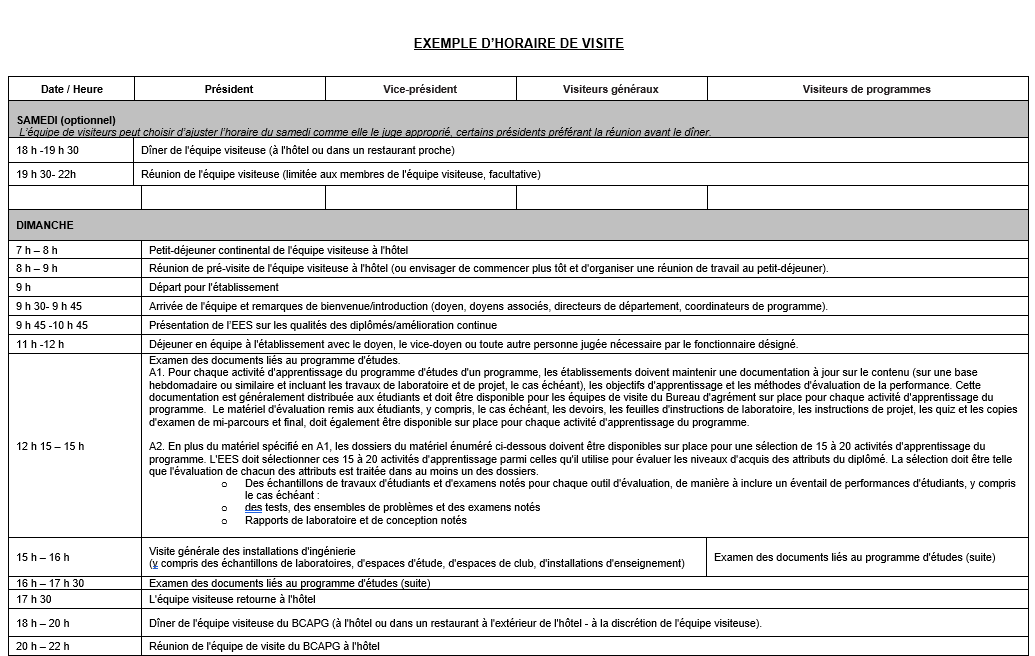 Exemple d’horaire de visite – site Web d’Ingénieurs Canada
68
[Speaker Notes: La visite commence généralement le dimanche, avec les programmes qui feront une présentation sur les QRD/AC. Cependant, la visite de préparation du samedi sera probablement annulée étant donné le calendrier des visites de préparation qui aura été établi.  

Certaines rencontres et réunions sont facultatives, selon les besoins de l’équipe de visiteurs et de l’EES. Lors de la première téléconférence préalable à la visite, le président de l’équipe est encouragé à discuter avec les membres de l’équipe pour déterminer lesquelles des rencontres facultatives devraient être incluses dans l’horaire de la visite. Le principal objectif de la visite est de valider les détails du programme et d’obtenir des précisions en examinant le Questionnaire rempli par l’établissement. Les membres de l’équipe devraient réfléchir à l’information qu’ils doivent obtenir des différents interlocuteurs pour évaluer la conformité du programme aux normes du BA, et l’horaire devrait être établi en fonction de la réalisation de cet objectif.]
Entrevues : Tâches et outils
« Faire confiance, puis vérifier »
Entrevues avec :
Membres de la haute direction (président ou recteur, doyen de la faculté de génie, directeurs de départements responsables des programmes, etc.)
Membres du corps professoral
Étudiants
Personnel de soutien
Rechercher des preuves des aspects suivants :
Conformité aux normes relatives aux qualités requises des diplômés
Professionnalisme
Motivations
Moral
Le juste milieu des opinions sur les aspects théoriques et pratiques du programme d'études
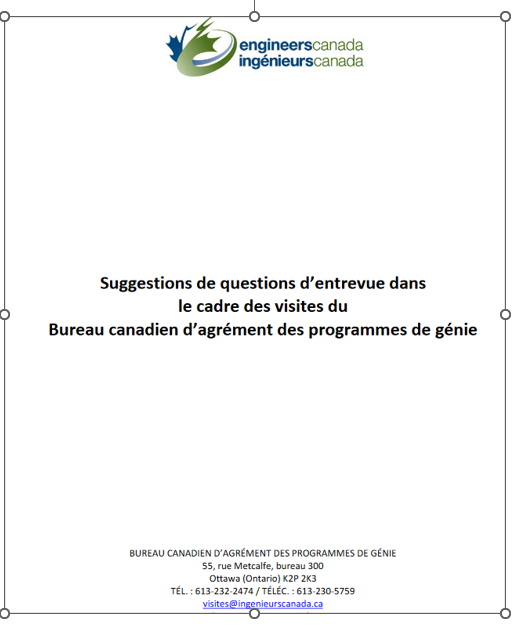 69
[Speaker Notes: Les « Suggestions de questions d'entrevue dans le cadre des visites du Bureau d'agrément » et la description des normes d'agrément fournie dans les « Normes et procédures d'agrément » sont des ressources utiles pour l'exécution des tâches énumérées sur cette diapositive.

On ne s’attend pas à ce que les visiteurs de programme posent chaque question textuellement. Ils devraient plutôt songer aux questions qu’ils aimeraient poser lors de l’examen du questionnaire rempli par l’EES. Ce guide n’est pas une liste de contrôle, c’est un outil destiné à aider les visiteurs de programme à trianguler les données sur la visite. 

Les questions qui seront posées durant la visite se rapportent aux aspects sur lesquels l’équipe a besoin de plus d’information pour documenter ses constatations. Si aucune question n’est posée au sujet d’une initiative ou d’un aspect particulier, cela ne signale pas un manque d’intérêt de la part du Bureau d’agrément.]
Visites : Tâches et outils
Évaluer l’efficacité d’installations telles que :
Laboratoires
Bibliothèque
Installations informatiques
Le BA n'exige d'aucune faculté qu'elle dépense de l’argent
Les visiteurs vérifient si les équipements, fournitures et autres sont adaptés aux besoins
Examiner les documents de programme pour déterminer si les attentes en matière de réalisations et les normes de notation sont appropriées. Par exemple :
Examens
Feuillets d'instructions de laboratoire
Relevés de notes d’étudiants
Rapports et thèses d'étudiants, modèles ou appareils construits par les étudiants
Autres preuves de réalisations d'étudiants
70
[Speaker Notes: Pour les tâches liées à l'examen des documents de programme, les visiteurs se fient à leur propre expérience des documents de cours. Le programme d’examens d'Ingénieurs Canada constitue également une ressource. 
Le visiteur général peut consulter le « Manuel du visiteur général » lors de l'évaluation des installations physiques.
Pour l'examen des relevés de notes d'étudiants, le président et le vice-président peuvent consulter les « Normes et procédures d'agrément », y compris les « Règlements pour l'octroi de crédits de transfert ».]
Horaire de la visite
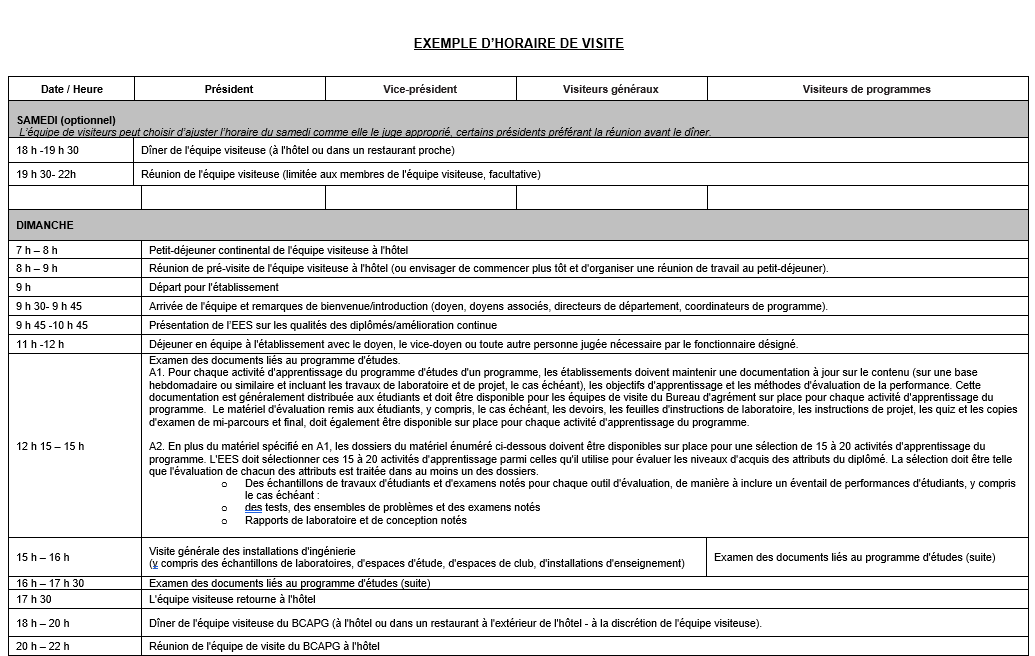 L’horaire est établi en fonction des besoins de l’équipe de visiteurs et de l’EES, à l’aide de l’exemple fourni par le BA
Des réunions et rencontres précises sont suggérées pour chaque membre de l’équipe (président, vice-président, visiteur de programme, visiteur général)
Jour 1 (samedi) optionnel‏
Examen de l’horaire
Exemple d’horaire de visite – site Web d’Ingénieurs Canada
71
Horaire de la visite (suite)
Jour 2 (dimanche)‏
Réunion d’équipe avant la visite
Rencontre avec les responsables du programme
Présentation des qualités requises des diplômés et de l’amélioration continue*
Examen du contenu des cours
Réunion d’équipe en soirée pour discuter :
Des points à considérer mentionnés précédemment dans une lettre de décision et des aspects à réexaminer
Des observations et constatations
Des éventuels autres points à considérer nécessitant un examen plus approfondi
Jour 3 (lundi)‏
Doyen, administrateurs, enseignants, services de soutien, etc.
Réunion d’équipe en soirée pour dégager un consensus autour :
des points forts
des points à considérer nécessitant un examen plus approfondi
72
[Speaker Notes: Les membres de l'équipe examineront ensemble la liste combinée des points à considérer que chacun à dressée sur le formulaire « Suivi des points à considérer dans le programme d'études : Document de travail ». 

Chaque membre de l'équipe révise l'ébauche préliminaire de sa contribution au « Rapport de l'équipe de visiteurs du Bureau d'agrément ».

*Cette présentation se fera selon la préférence des responsables du programme.  Ils peuvent la soumettre à l’avance par voie électronique ou la faire en direct.]
Horaire de la visite (suite)
Jour 4 (mardi)‏
Bilan avec le doyen
Conclusion des entrevues et des visites
Déjeuner de travail de l’équipe – à huis clos :
Remplir les rapports préliminaires
Parvenir à un consensus sur les conclusions finales
Remettre au président des copies de chacun des rapports préliminaires
Réunion de fin de visite (éventuellement le jour suivant, en fonction de l’horaire)
Avec le doyen, les directeurs de programmes, les membres du corps professoral et des étudiants
Présentation orale faite par le président de l'équipe
Résumé de tous les points qui seront inclus dans le rapport
73
[Speaker Notes: Pendant la réunion de fin de visite, rappeler que les décisions en matière d’agrément sont prises uniquement par le Bureau d’agrément. Répéter l'échéancier du processus qui suivra. Insister sur la confidentialité. Résumer tous les points à considérer et énoncer les points forts. Remercier le doyen et le personnel de leur hospitalité et des dispositions prises pour la visite.]
Visite sur les lieux
Choses à faire et à éviter
À FAIRE
À ÉVITER
Participer à toutes les réunions de l’équipe

Vérifier tout ce dont vous doutez avec la personne responsable

Conserver une liste des personnes qui ont participé aux entrevues

Respecter la confidentialité

Poser des questions ouvertes
Présumer des réponses lorsque vous avez un doute

Faire des suggestions aux responsables du programme - tenez-vous-en aux faits (des suggestions d’amélioration pourraient être indiquées dans le rapport de l’équipe de visiteurs)

Surprendre les responsables du programme en incluant dans votre rapport des déclarations non communiquées durant la réunion de fin de visite
74
Le rapport de l’équipe de visiteurs
83
Le rapport de l’équipe de visiteurs : Choses à faire et à éviter
À FAIRE
À ÉVITER
Rédigez votre rapport (avant la réunion de fin de visite au plus tard).

Incluez dans votre rapport tous les points à considérer qui sont liés aux normes.

Soyez disponible pour répondre aux questions au sujet de votre rapport après la visite.

Essayez de cerner tous les aspects de la situation et décrivez-les avec exactitude dans votre rapport.
Utiliser les termes « préoccupation », « faiblesse » ou « lacune » dans vos commentaires écrits.

Recommander des améliorations dans le corps du rapport, au lieu d’utiliser la section « suggestion d’amélioration… 

Utiliser les noms des étudiants.  

Reformater le modèle fourni.
76
[Speaker Notes: Des rapports précis des équipes de visiteurs sont un élément essentiel du système global canadien en vue d’améliorer les programmes agréés en génie. Lorsque des points à considérer sont cernés et signalés au cours d’une visite, l’établissement est motivé à apporter les modifications nécessaires. Le cycle d'amélioration comprend la possibilité pour l'établissement de résoudre les points à considérer afin d'éviter de perdre l'agrément. Si vous n'êtes pas certain.e de devoir mettre en évidence un point apparent, demandez l'aide du président/de la présidente de votre équipe.
Essayez de cerner tous les aspects de la situation et décrivez-les dans votre rapport.]
Identification des points à considérer
L’« exigence minimale » est établie par la norme
et expliquée de façon plus détaillée dans l’énoncé d’interprétation (s’il y en a un).
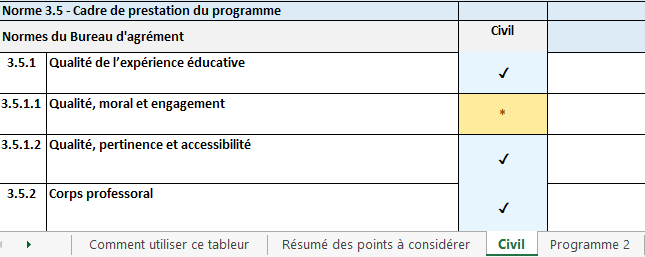 Vos options (NOUVEAU) :
✓ = aucun point à considérer n’a été observé pour cette norme. Les commentaires pourraient porter sur la façon dont l'établissement se conforme à la norme (par exemple, les méthodes novatrices utilisées pour assurer la conformité et/ou les procédures et politiques qui méritent une mention spéciale).

*= élément signalé pour examen par le BCAPG, car, de l’avis du visiteur, il est susceptible de compromettre la conformité future ou il empêche actuellement la conformité à la norme. Justification requise pour les observations.
77
Observations écrites
Pour chaque observation écrite, suivez un modèle à trois éléments :

citez le passage de la norme, de la politique ou de la procédure pertinente (entre guillemets) comme contexte de l’observation; ​
décrivez les preuves observées;  ​
décrivez les incidences positives ou négatives sur le programme.​ ​

Des observations écrites pour * sont requises.​
Des observations écrites pour ✓sont les bienvenues.
78
[Speaker Notes: Il est demandé à tous les visiteurs de respecter ce format.]
Conseils
Les observations s’appliquant aux normes quantitatives sont binaires. Soit les normes sont respectées, soit elles ne le sont pas.
Évitez les termes « préoccupation », « faiblesse » et « lacune » dans vos commentaires écrits.
Ces termes sont réservés aux décisions d’agrément du BCAPG.
LE BCAPG discutera de vos constatations lors d’une réunion où il décidera si la conformité du programme aux normes est acceptable ou s’il s’agit d’une préoccupation, d’une faiblesse ou d’une lacune.
79
Après la visite
+2 semaines
Les visiteurs préparent le suivi des points à considérer
Le président compile le rapport de l’équipe de visiteurs

+4 semaines
Le réviseur du BA examine la cohérence du rapport
Le rapport est envoyé au doyen de l’EES
Le doyen de l’EES vérifie l’exactitude et l’exhaustivité du rapport

Juin
Le dossier de la visite est préparé pour la réunion du BA
Décision d’agrément
Communication de la décision
80
Merci!
Pour plus de renseignements :
agrement@ingenieurscanada.ca | 613.232.2474
ingénieurscanada.ca/agrément
<#>
Diapositives de rechange pour les visites virtuelles
À utiliser si une visite doit passer au mode virtuel
83
Engagements en temps
83
[Speaker Notes: Insister sur l’importance de respecter le calendrier des visites établi par le président de l’équipe.  Auparavant, les visiteurs avaient le temps de passer les documents en revue sur place. Maintenant, ils devront le faire avant chaque visite. Les réunions de préparation de l’équipe de visiteurs contribueront à l’examen des documents, il est donc important d’y participer. Pendant le cycle d’agrément 2020-2021, nous avons constaté que les présidents ont convoqué un plus grand nombre de réunions de préparation que par le passé.  Ils estimaient que c’était nécessaire pour préparer correctement l’équipe à la visite virtuelle. Il y aura plus de travail en amont de la visite virtuelle, mais la visite n’en sera que plus facile, car vous serez bien préparé. 

Étant donné que toutes les visites seront virtuelles, vous n’aurez pas à prévoir de temps de déplacement.

La visite va commencer le dimanche, avec les programmes qui feront une présentation sur les QRD/AC. Cependant, la visite de préparation du samedi sera probablement annulée étant donné le calendrier des visites de préparation qui aura été établi.  

*On ne vise pas ici à prolonger la durée des entretiens et de la visite.  Toutefois, en raison des fuseaux horaires, il est possible que l’on doive ajouter un jour civil au calendrier.]
Remarques concernant les visites virtuelles
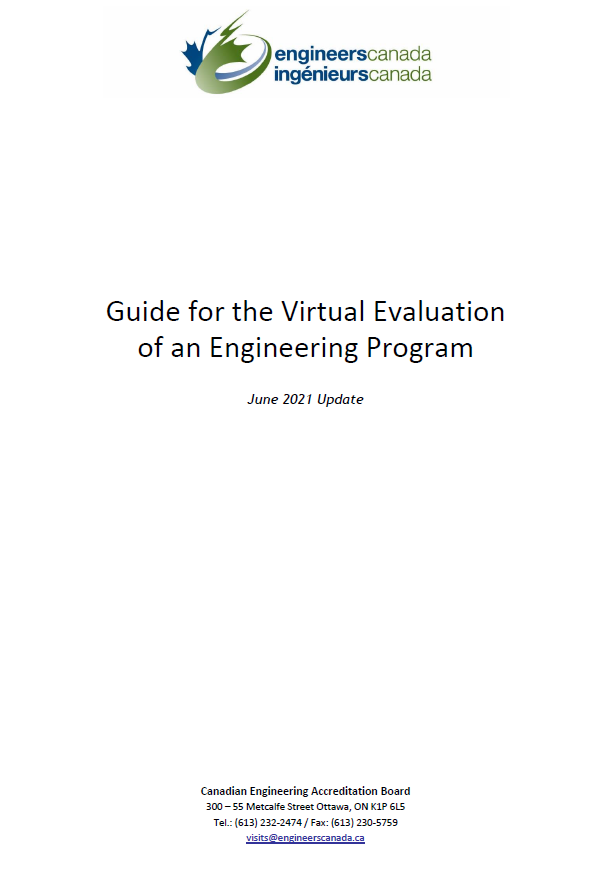 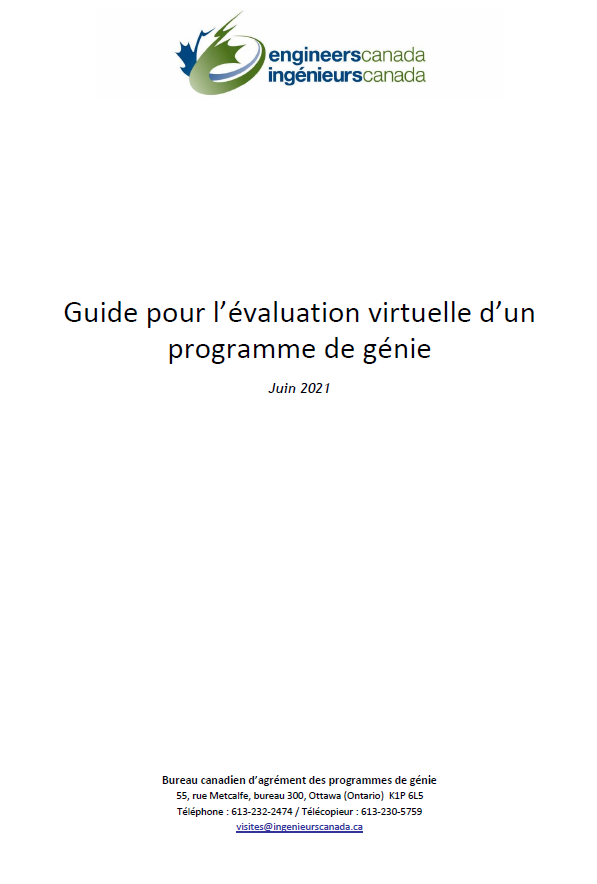 24
[Speaker Notes: Les restrictions de voyage et les exigences de distanciation sociale dues à la pandémie de COVID 19 ont exigé que le cycle d'agrément 2020/2021 du BCAPG s'adapte. Là où une visite aurait dû se dérouler en personne, le BCAPG a formé un groupe de travail pour développer une approche des visites d'agrément virtuelle. Le Guide pour l'évaluation virtuelle d'un programme de génie sert de point de départ pour aider les programmes à préparer leur visite et fournir à l'équipe de visiteurs les données dont elle a besoin pour réaliser leur évaluation.

Ce guide a été distribué à l'établissement qui fait l'objet de la visite. Le président/la présidente d'équipe et le responsable désigné sont en contact régulier pour affiner les détails logistiques de la visite.

Tous les membres de l'équipe devraient lire ce document.

Le BCAPG fera preuve de souplesse en ce qui concerne les données de « vue d’ensemble » de l’année que les responsables de programmes soumettent à l’équipe de visiteurs. Les programmes qui ont recueilli des données pendant l'année universitaire 2019-2020 pour le cycle de visites 2020-2021 seront autorisés à soumettre ces données à l'équipe de visiteurs pendant le cycle de visites 2021-2022. (Déclaration du BCAPG au sujet de la COVID-19 en avril 2020)]
Remarques additionnelles pour les visites virtuelles
La politique de confidentialité s'applique quel que soit le format de la visite
L'enregistrement et les captures d'écrans ne sont pas autorisés durant les réunions
À l'issue de la réunion du BCAPG du mois de juin, les membres de l'équipe de visiteurs sont responsables de la suppression de tous les documents relatifs à la visite qui ont été enregistrés.
25
Remarques additionnelles pour les visites virtuelles
Exigences en matière de technologies
La plateforme de vidéoconférence d'Ingénieurs Canada sera utilisée pour toutes les rencontres entre les membres de l'équipe de visiteurs
La plateforme de vidéoconférence de l'établissement sera utilisée pour toutes les rencontres des représentants du programme avec les membres de l'équipe de visiteurs
Assurez-vous d'avoir :
Une connexion internet sécurisée, et filaire si possible
Une caméra vidéo
Un casque de qualité avec un microphone
Nous vous demandons d’afficher l’arrière-plan virtuel d'Ingénieurs Canada pendant toute la durée de la visite.  Votre coordonnateur de l’agrément vous transmettra les fichiers nécessaires. 

Tous les participants à des entrevues virtuelles sont invités à faire preuve de souplesse et de compréhension envers les autres intervenants qui pourraient participer à la rencontre depuis leur domicile; des bruits ambiants – enfants, animaux domestiques, etc. – pourraient être inévitables, même si les participants doivent s’efforcer de les limiter.
Pages 4 à 6 du Guide
26
[Speaker Notes: Réunions
Les réunions auxquelles participent des représentants de l’EES auront lieu au moyen de la plateforme de vidéoconférence de l’EES (à moins que d’autres dispositions ne soient nécessaires, conformément à la section du Guide concernant les vidéoconférences). 
Toutes les réunions qui ne concernent que l’équipe de visiteurs auront lieu via la plateforme d’Ingénieurs Canada. 
Tous les participants à des entrevues virtuelles sont invités à faire preuve de souplesse et de compréhension envers les autres intervenants qui pourraient participer à la rencontre depuis leur domicile; des bruits ambiants – enfants, animaux domestiques, etc. – pourraient être inévitables, même si les participants doivent s’efforcer de les limiter. 

Équipement
Nous vous demandons d’avoir une connexion Internet stable pendant la durée de la visite virtuelle. Les connexions filaires sont recommandées, mais une connexion Wi-Fi stable est également acceptable.
Les réseaux à haut débit (LTE ou 4G+) ne doivent être utilisés qu'en cas de défaillance des connexions Internet ordinaires. 
Vous serez filmé.e pendant une grande partie de la visite, alors assurez-vous d’avoir une caméra intégrée à votre ordinateur ou pouvant être branchée. 
L’audio sera important!  Si vous devez participer à des réunions dans un environnement bruyant, assurez-vous d'avoir un casque et un microphone fiables et de haute qualité. 

Marque
Nous vous demandons d’afficher l’arrière-plan virtuel d'Ingénieurs Canada pendant toute la durée de la visite.  Votre coordonnateur de l’agrément vous transmettra les fichiers nécessaires.]
Remarques additionnelles pour les visites virtuelles
Outre le questionnaire, il faudra remettre (par voie électronique) à l’avance un plus grand nombre de documents à l’équipe de visiteurs :
Visites guidées préenregistrées des laboratoires pertinents, salles d'étude, locaux de clubs, installations d'enseignement
Les documents de cours normalement remis aux étudiants pour chaque activité d'apprentissage (résumés de cours, devoirs, fiches d'instructions pour les travaux de laboratoire, directives de projets, questions d'examens, etc.)
En « A1 », les documents décrits correspondent à ce qui est distribué aux étudiants pour chaque activité d'apprentissage. 
En « A2 », il s'agit de 15 à 20 activités d'apprentissage servant à évaluer l'acquisition des qualités requises.
Échantillons de travaux et d'examens notés (tests, jeux de problèmes, examens, rapports de laboratoire et de conception, etc.)
Documentation sur les qualités requises des diplômés et l'amélioration continue
Manuels et procédures de sécurité
Les visiteurs devraient seulement demander ce qu'ils demanderaient normalement sur place.
Les visiteurs doivent s'attendre à des retards s'ils demandent l'accès à un document que le programme conserve en format papier; la numérisation peut prendre plus de temps.
Pages 7 à 11 du Guide
27
[Speaker Notes: Si, lors de votre évaluation des documents, vous avez des questions ou souhaitez voir des documents supplémentaires, parlez-en au président de votre équipe de visite. Il se chargera de faire la demande au responsable du programme. 

N’oubliez pas que la pandémie a sûrement eu un effet sur l’exécution du programme et sur la capacité à recueillir des données. Par conséquent, les documents qui vous seront présentés contiendront peut-être des données anormales. Le BCAPG a déjà indiqué aux EES qu’il ferait preuve de souplesse quant à la vue d’ensemble du programme pour l’année. Veuillez être conscient.e de cette possibilité, et faire preuve de souplesse lorsque vous abordez cette question dans votre examen des documents.]
Logistique
Dépenses
Formation
88
[Speaker Notes: Pour faciliter votre participation au sein de l’équipe de visiteurs, nous vous invitons à commander un déjeuner ou un dîner et à en facturer le coût à Ingénieurs Canada les jours où vous rencontrez les responsables de votre équipe ou du programme et les intervenants. Conformément à notre politique de dépenses, le total partiel suggéré pour le déjeuner du midi est de 21 $ et de 52 $ pour le souper. Ce montant suggéré ne comprend pas les taxes, les pourboires, les frais de livraison ou de service encourus pour que votre repas soit livré en toute sécurité.  En outre, toute dépense que vous pourriez engager pourrait être remboursée conformément à nos politiques.  Si vous avez des questions, veuillez contacter votre coordonnateur de l’agrément.  
Lien vers la politique et le formulaire de demande de remboursement : https://engineerscanada.ca/fr/remboursement-des-depenses

Dans les mois à venir, toutes les parties prenantes au système d’agrément se verront offrir d’autres formations.  Veuillez visiter la page des ressources d’agrément pour le cycle 2021-2022 afin de prendre connaissance du calendrier des événements et des webinaires enregistrés à l’avance.]
Formation sur les visites virtuelles
89
Visite guidée virtuelle des laboratoires
Deux étapes :
Vidéo préenregistrée
Visite guidée en direct (le cas échéant)
Accent mis sur :
Les laboratoires pertinents dans le cadre
       du programme qui est évalué
Espaces d'étude
Locaux de clubs
Installations d'enseignement
Nous remercions l'ABET d'avoir partagé ses ressources avec le BCAPG.
90
[Speaker Notes: Pour la première étape, le programme doit fournir l’enregistrement d’une visite guidée virtuelle des installations avant la date de la visite. Cette vidéo devra être remise avec le Questionnaire, au moins quatre semaines avant la visite. Il faudrait discuter des dates d’échéance avec le président de l’équipe de visiteurs. 

Dans un second temps, le doyen ou le responsable désigné fera faire à l’équipe de visiteurs et au président une visite guidée en direct des espaces indiqués. Le temps consacré à cet exercice ne devrait pas dépasser une heure. L'objectif de cette deuxième étape est de permettre aux visiteurs de se concentrer sur des aspects particuliers du ou des lieux de prestation du programme et de poser des questions sur les installations qui pourraient découler de leur examen de la visite préenregistrée décrite dans la première étape. 

Cette vidéo, préparée par l’ABET porte sur l'examen de leurs programmes. Elle vous donnera une idée de la forme que peut prendre une visite virtuelle. [Démarrez la vidéo, avancez de quelques minutes et laissez-la tourner pendant 30 à 45 secondes]]